İNTERNET ETİĞİ ve SİBER ZORBALIK
İnternet ETİĞİ NEDİR?
İnternet üzerinde iyi ile kötüyü ayırıp adil olan ile adil olmayanı ayırıp ve buna göre iyiyi, güzeli eşit olanı seçip buna uygun davranışları internet üzerinde de buna devam ettiğimiz bu davranışlar bütününe “İnternet Etiği” denir.
2
DOĞRU İNTERNET KULLANIMI
İnternet’i insanlara      	    zarar vermek için   	kullanmamalıyız.
3
DOĞRU İNTERNET KULLANIMI
1
Başkalarının İnternet’te Yaptığı Çalışmalara Engel Olmamalıyız.
DOĞRU İNTERNET KULLANIMI
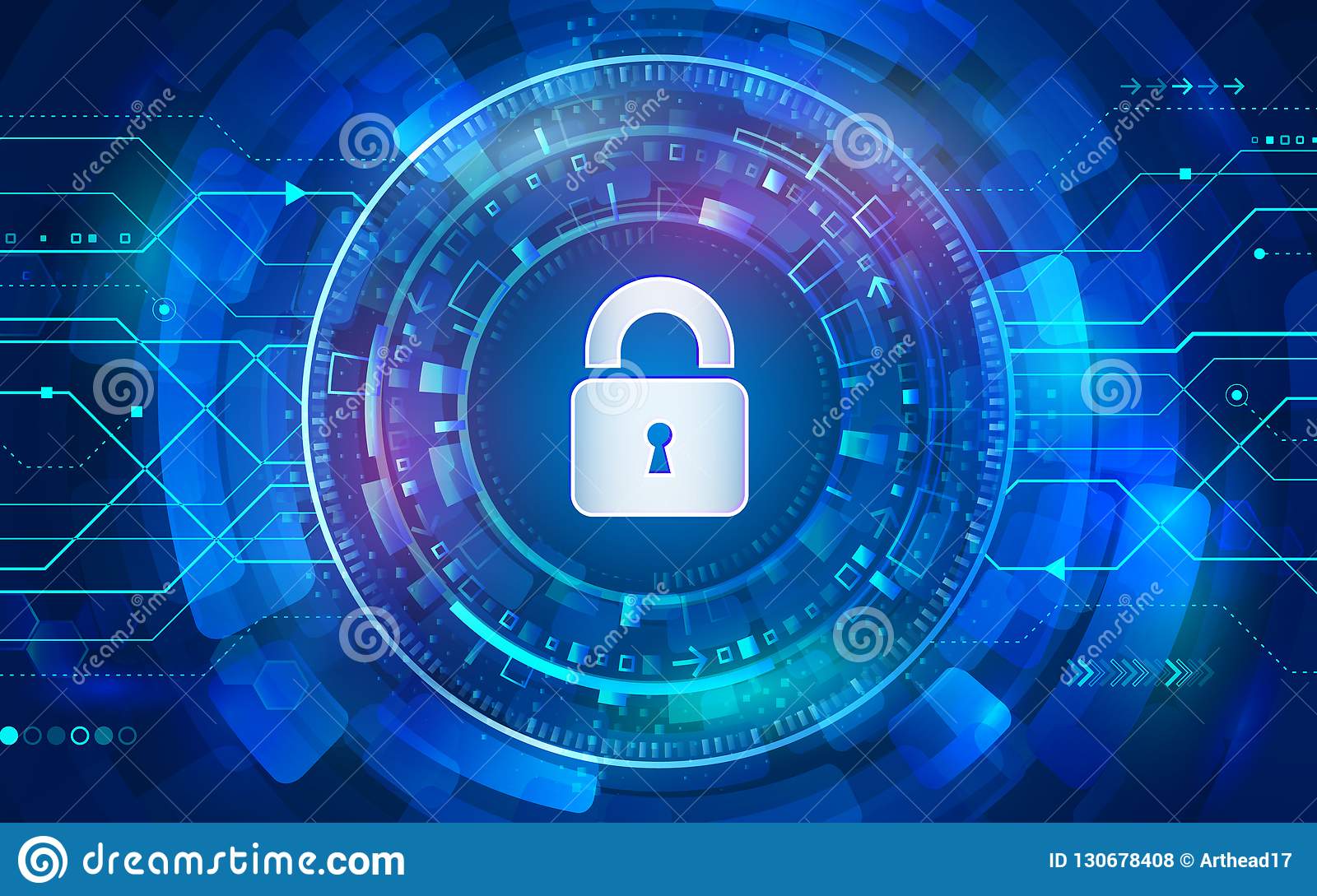 Başkalarının gizli ve kişisel 	  	  dosyalarına İnternet   	yoluyla ulaşmamalıyız.
5
DOĞRU İNTERNET KULLANIMI
Bilgilerin doğruluğunu tam olarak emin olmadan bilgileri savunmamalıyız.
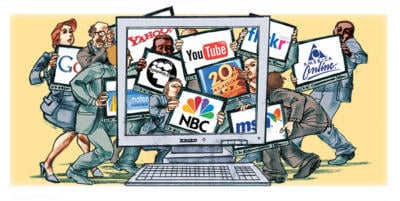 6
DOĞRU İNTERNET KULLANIMI
Ücretini ödemediğimiz yazılımları kopyalayıp kendi malımız gibi kullanmamalıyız.
7
DOĞRU İNTERNET KULLANIMI
Başkalarının elektronik iletişim kaynaklarını izinsiz kullanmamalıyız.
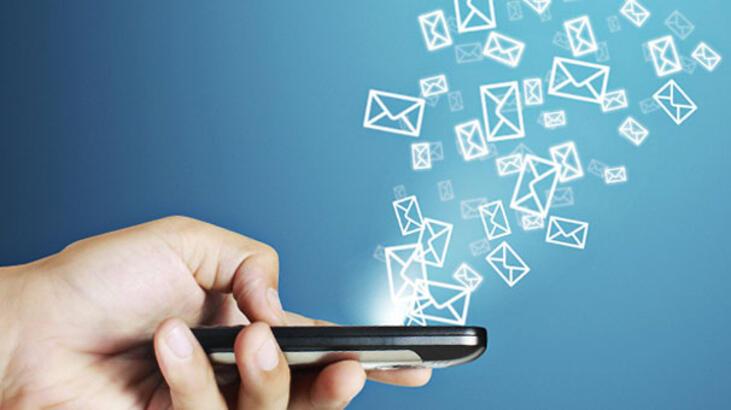 8
DOĞRU İNTERNET KULLANIMI
Elektronik iletişim ortamını başkalarının haklarına saygı göstererek kullanmalıyız.
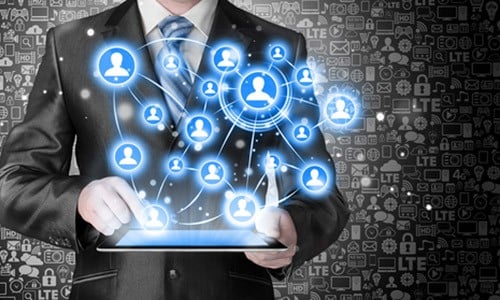 9
DOĞRU İNTERNET KULLANIMI
İletişim sürecinde kullandığımız dilin doğuracağı sonuçları önceden düşünmeliyiz.
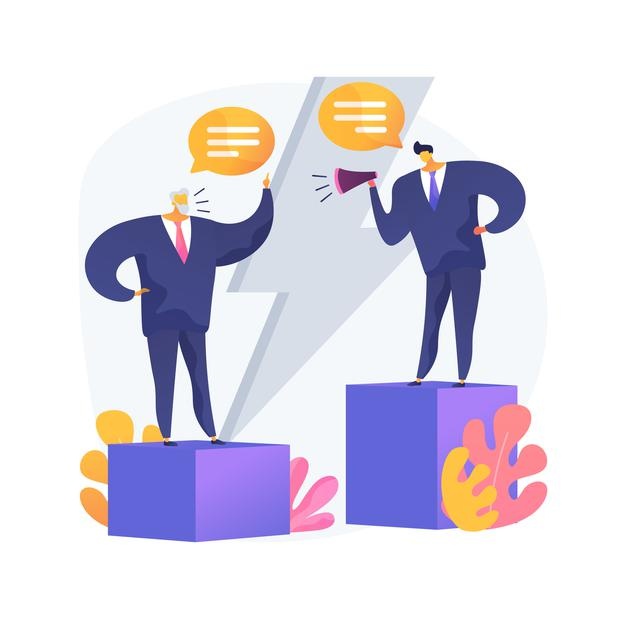 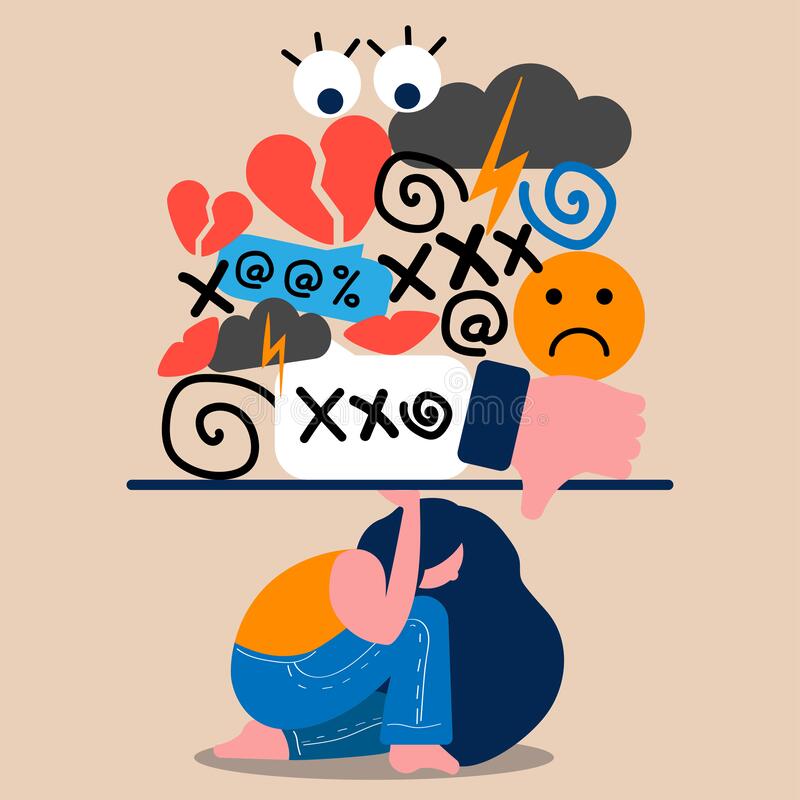 Dijital (Siber) Zorbalık Nedir?
Bir kişi veya grup tarafından diğerlerine, çevrim içi sosyal ortamlar ve iletişim araçları kullanılarak düşmanlık ve korkutma amaçlı mesaj, yorum ve resimlerin kasıtlı ve düzenli bir şekilde gönderilmesidir
11
DİJİTAL ZORBALIK DAVRANIŞLARI
Sahte Hesap Açmak
Tehdit Etmek
Şantaj 
Yapmak
Lakap Takmak
Dalga
Geçmek
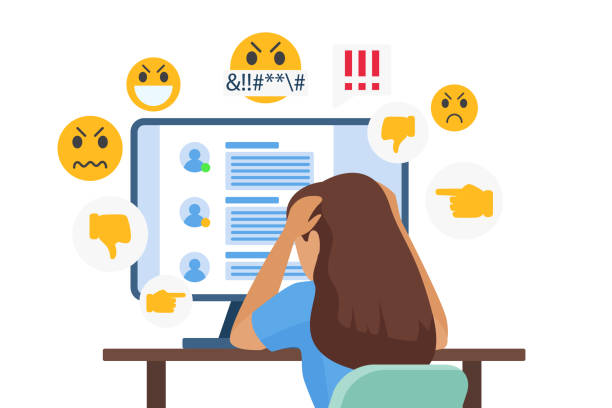 Küçük Düşürmek
Kötü Sözler Yazmak
Özel Mesajları Paylaşmak
Gruptan Dışlamak
12
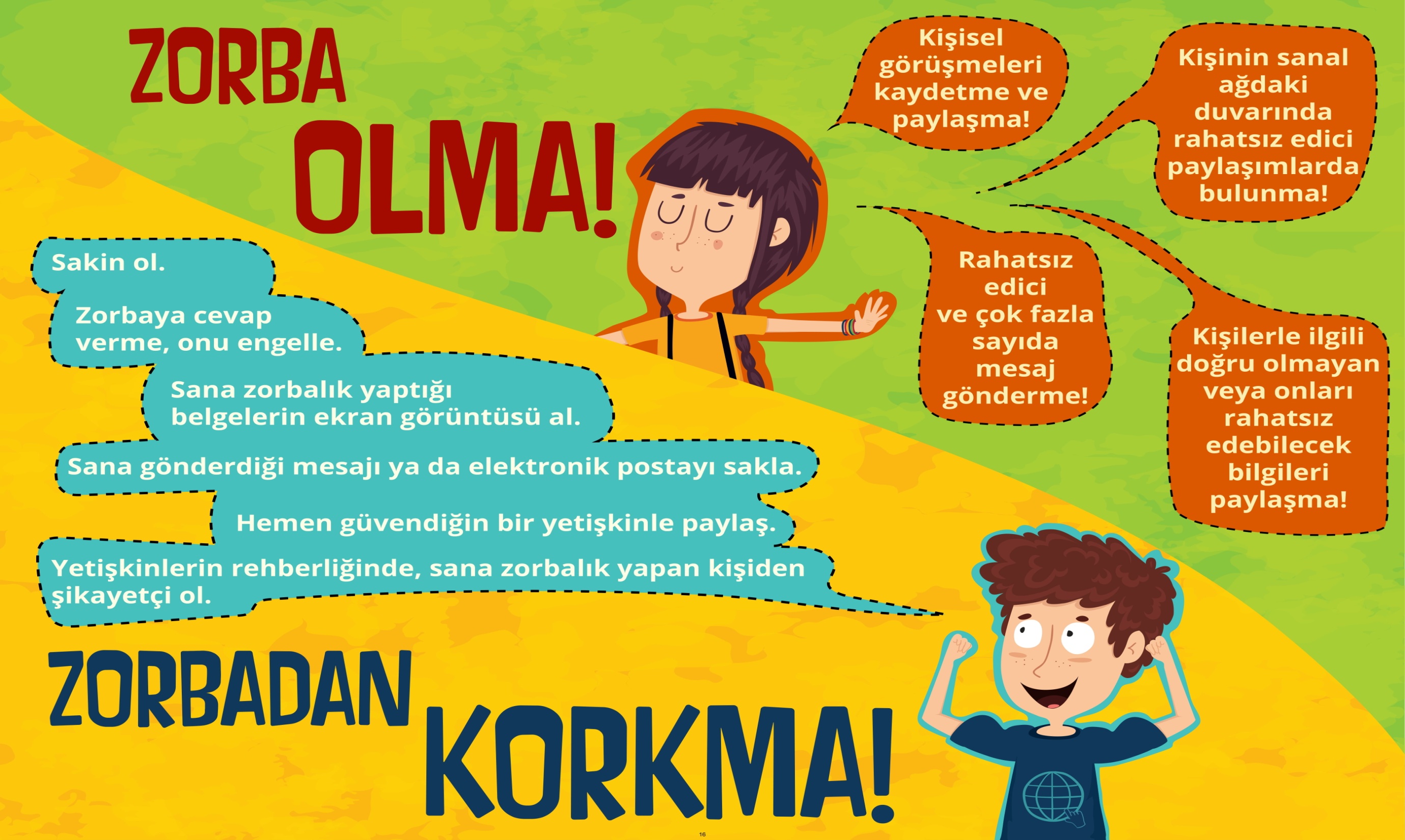 13
Teşekkür Ederim.
2071 Melikşah İlkokulu
14